2024 我是剪報高手
↓日期
↓版序
↓報別
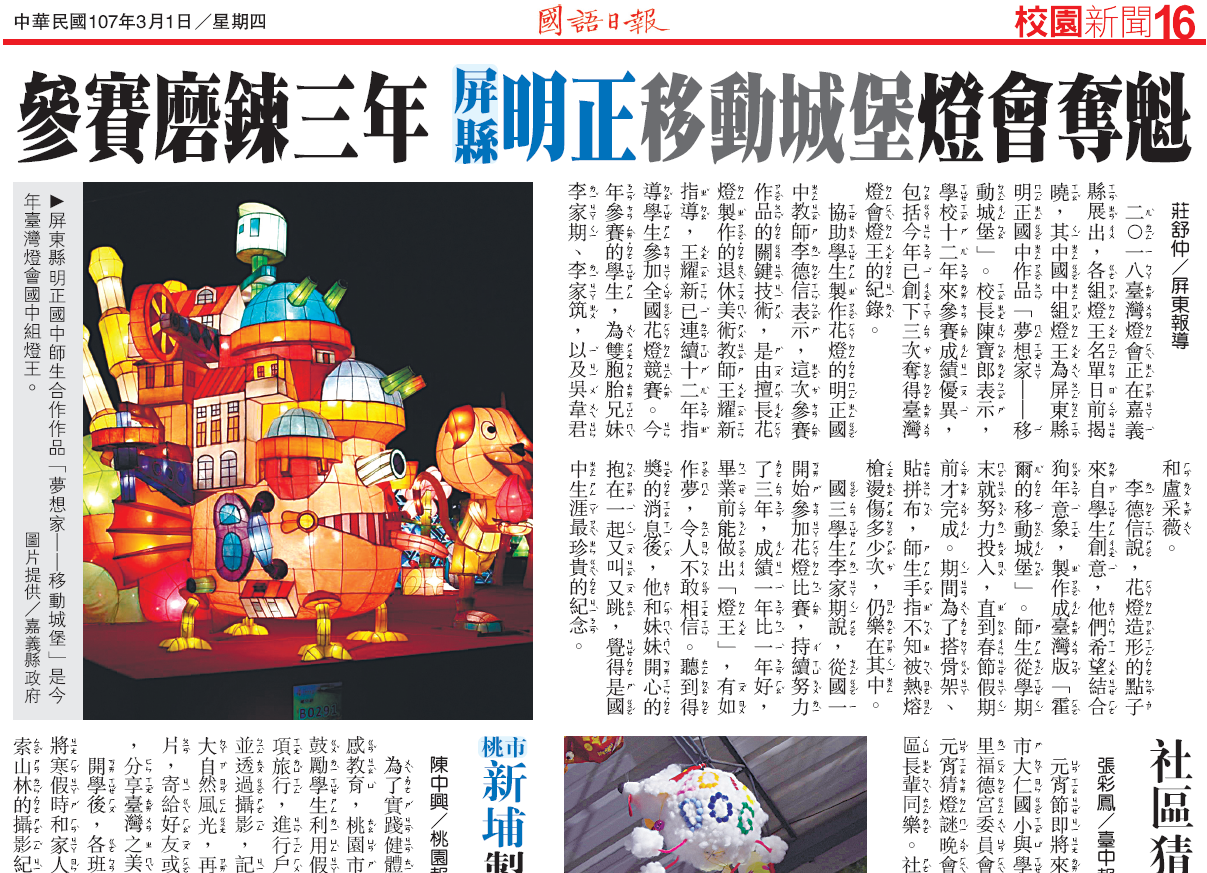 ↑標題
找一找，報別、版序、日期和標題在哪裡？
別忘了，剪
報前要先資料來源寫來呵！
文字說明要多少字？
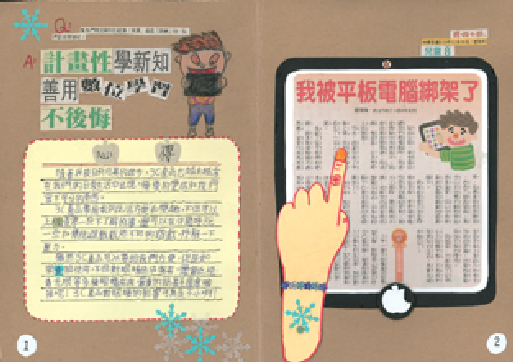 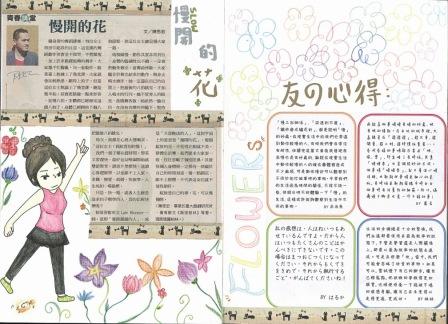 國小中年級
約200字以上
中學生
約400字以上
國小高年級約300字以上
↑許安妤‧臺北市敦化國小高年級
↑陳芊妤‧臺中市新民高中國中部
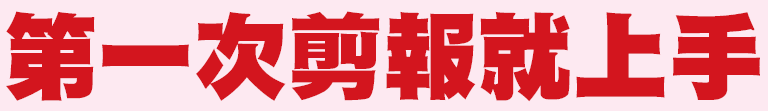 只要
6步驟呵
看看別人怎麼做
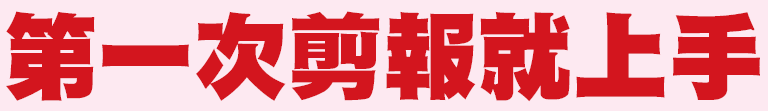 屏東縣鹽埔國小學生示範
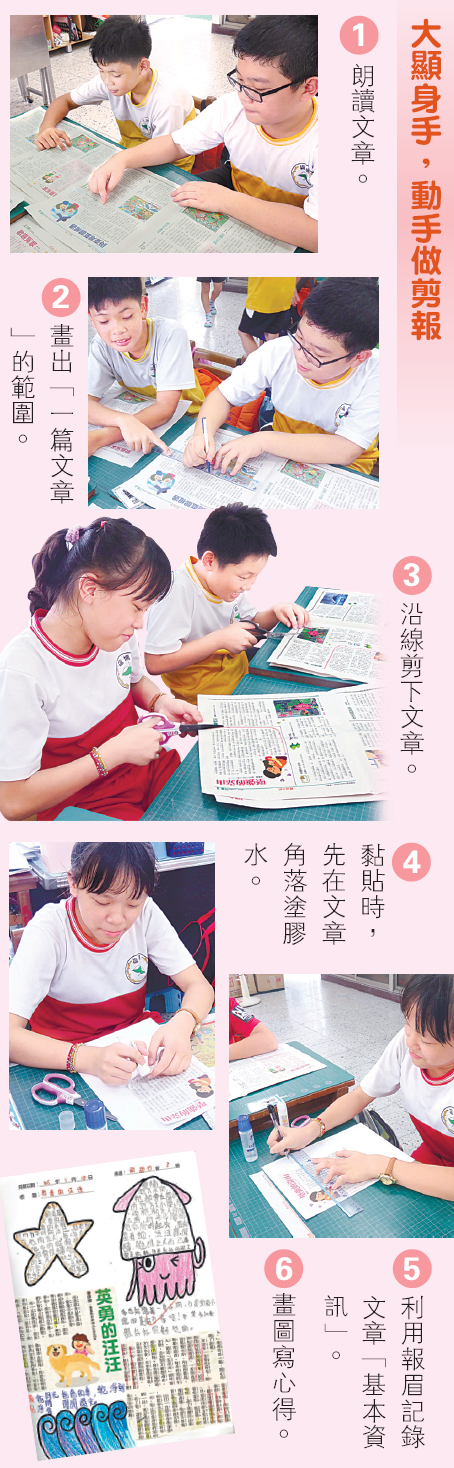 主題是快樂的校園生活
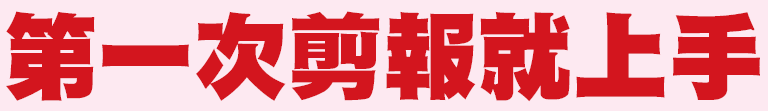 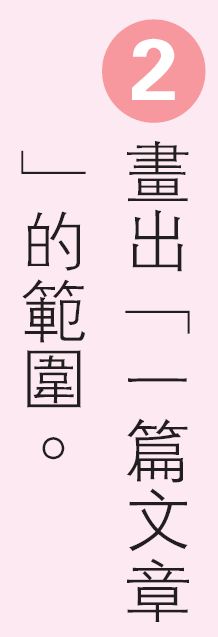 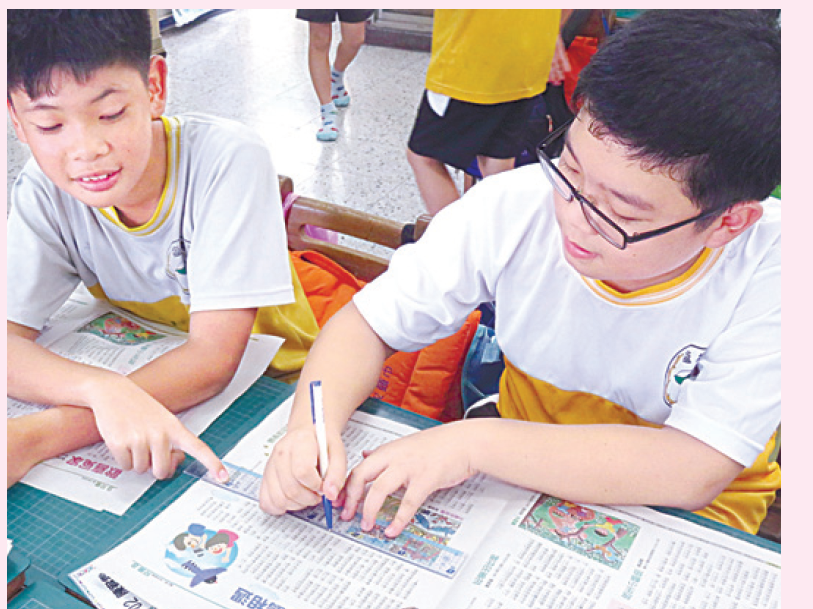 這個步驟也可以省略啦！
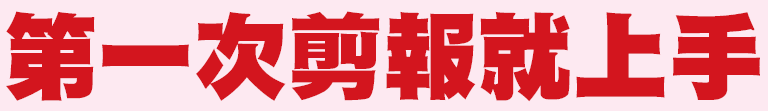 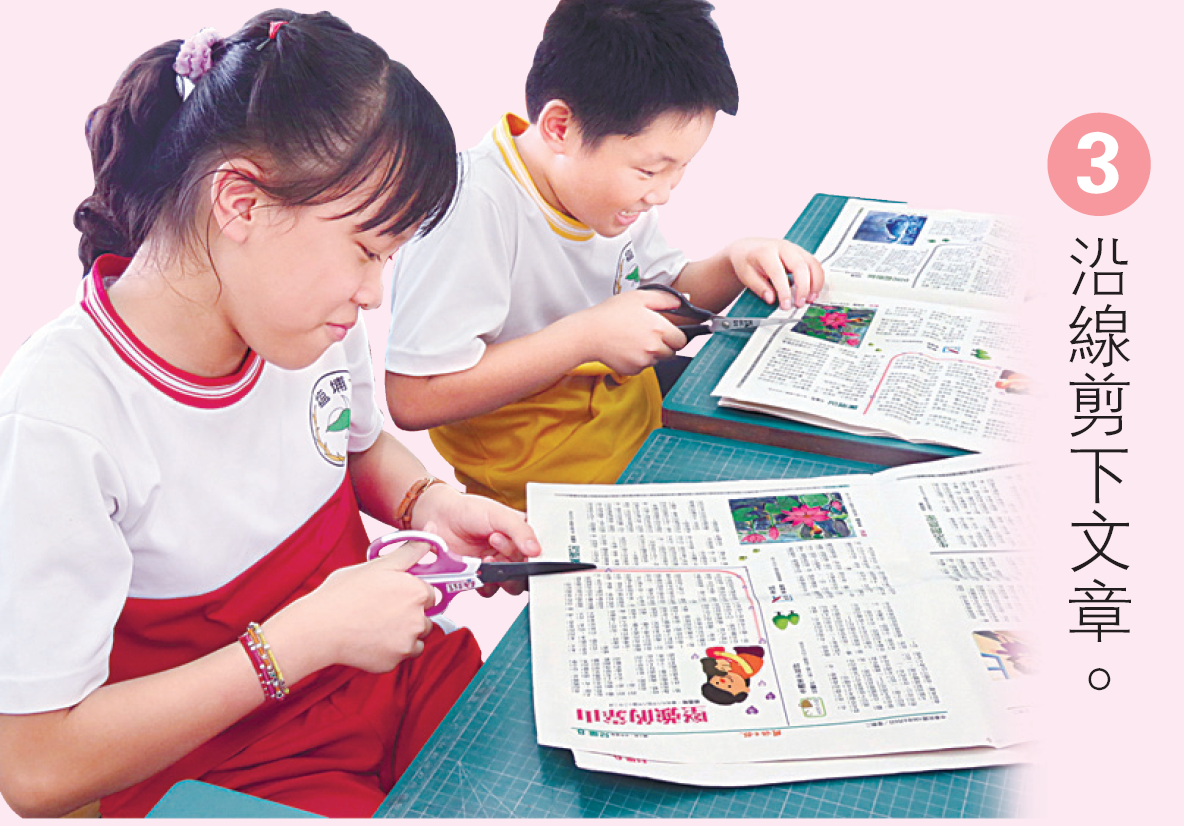 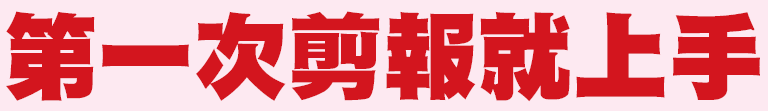 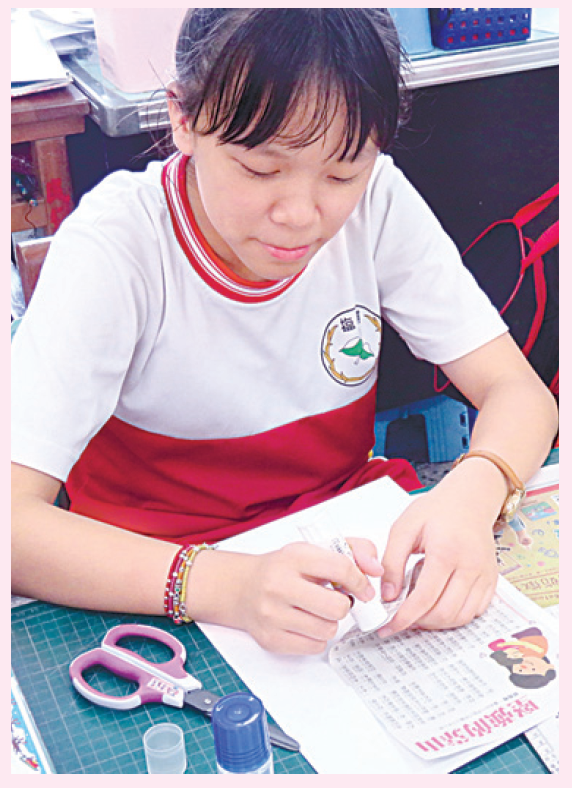 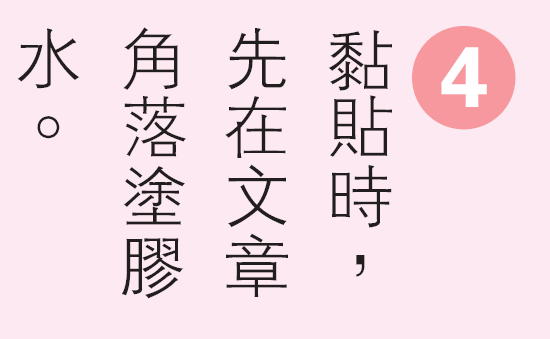 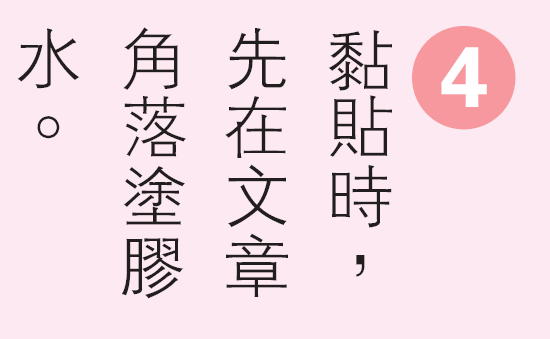 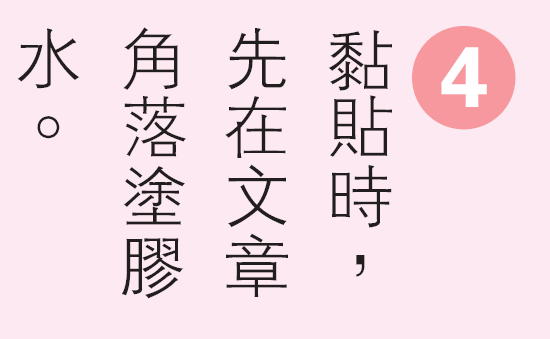 黏貼時，先在文章角落塗膠水
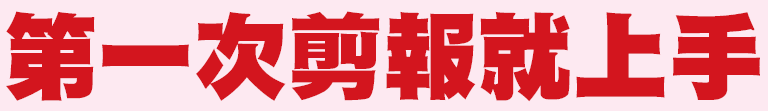 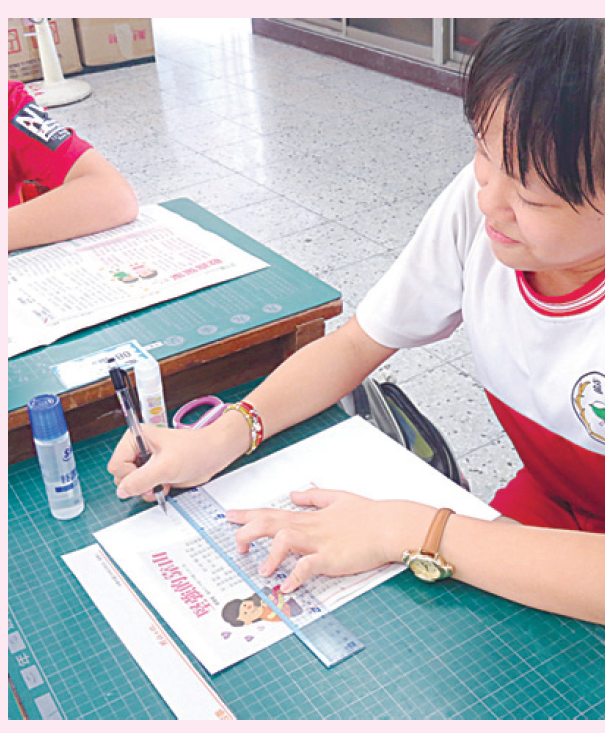 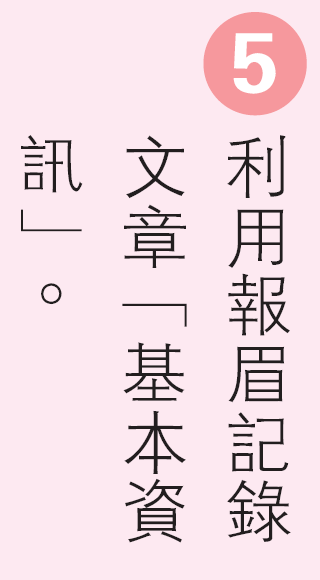 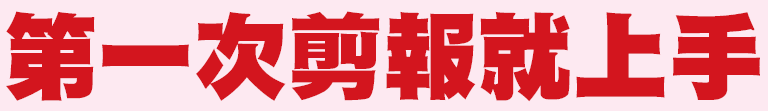 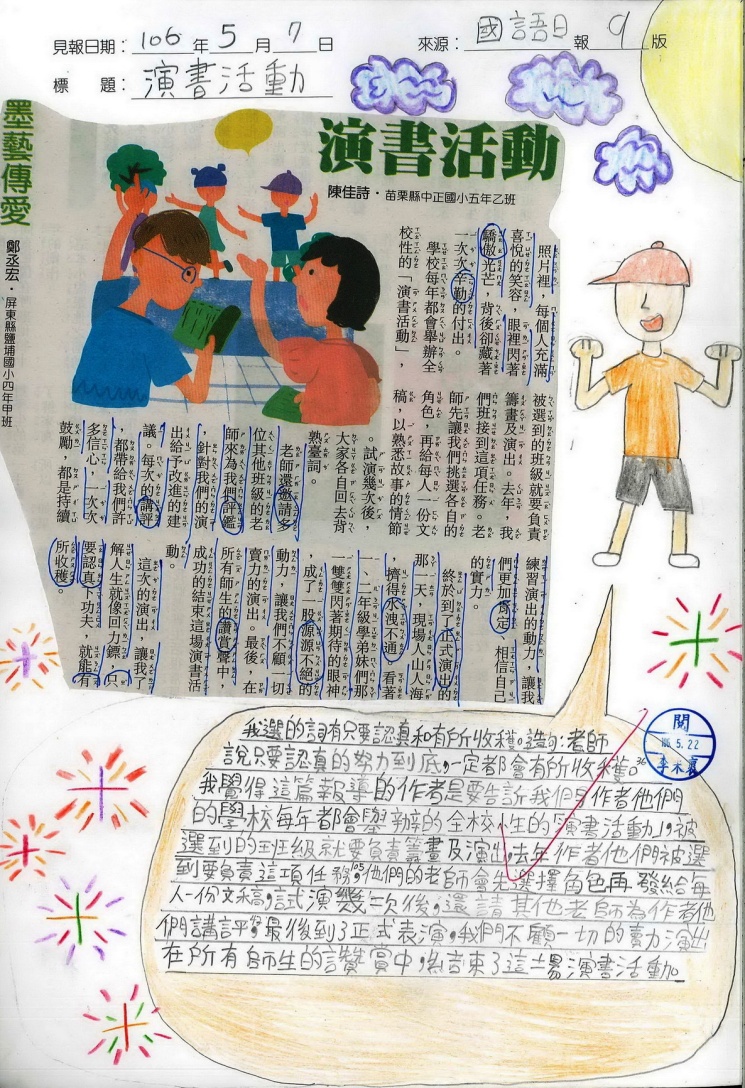 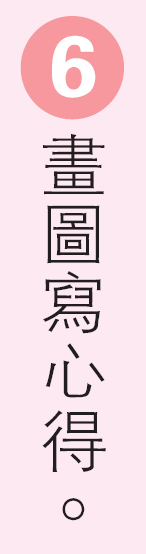 1.報紙名稱
2.日期
3.第(   )版
4.標題
紅筆：優美句子
螢光筆：成語
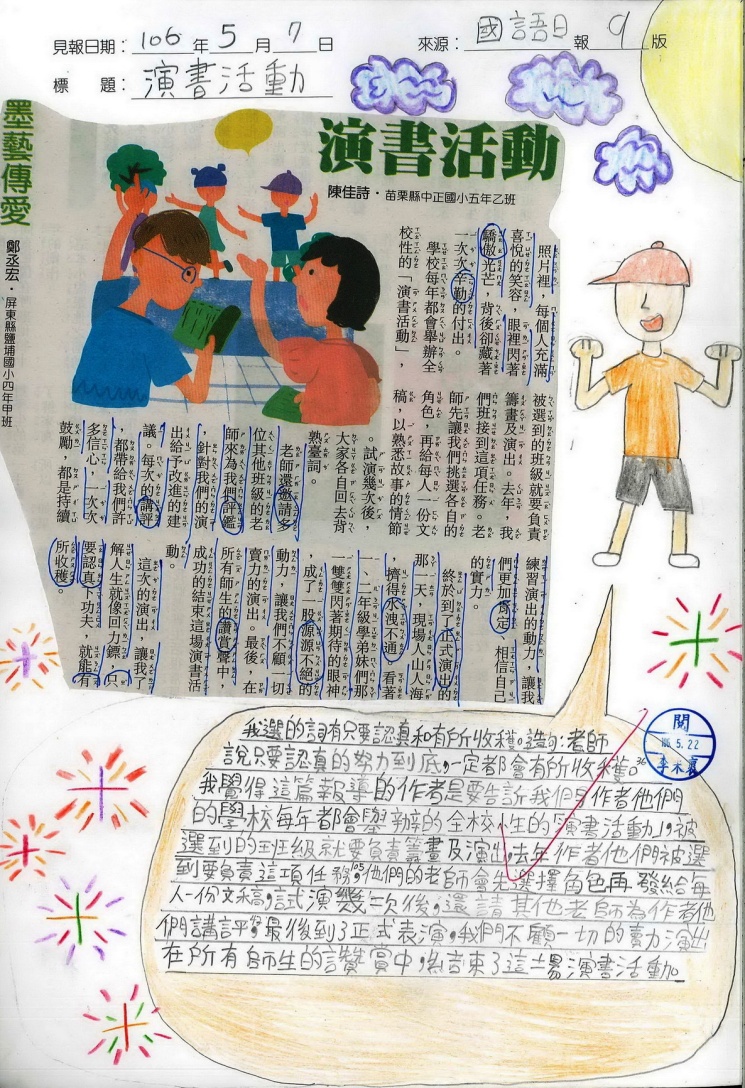 讀報心得
這篇內容共有(   )段
    主要在敘述…… 
看了這篇文章後，我想說……
加上插圖
    更加分喔！
趕快動手剪報呵！
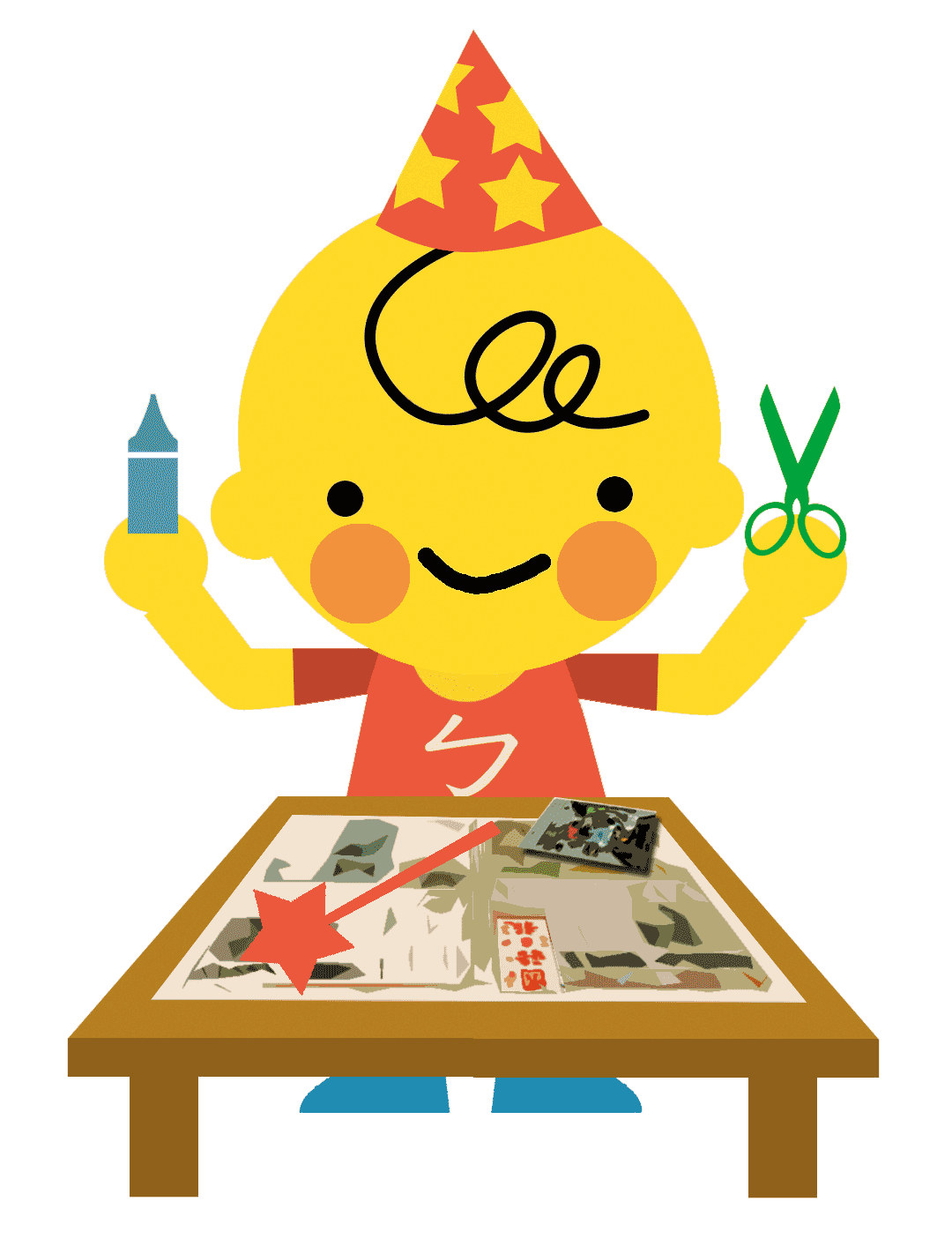